LENGUA MAIOR RUSO : 
SUPERIOR 2



Alessia Sessa
Глаголы эмоций
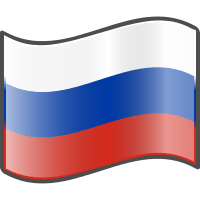 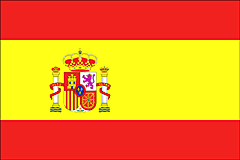 завидовать
envidiar
Глаголы эмоций
Инфинитив:
Завидовать - Позавидовать
Несовершенный 
вид
Совершенный 
вид
Настоящее время


Я зави́дую
Ты зави́дуешь
он/она/оно зави́дует
Мы зави́дуем
Вы зави́дуете
Они зави́дуют
Глаголы эмоций
зави́довал
Прошедшее время            зави́довала
зави́довали
Глаголы эмоций
Действительные причастия, настоящее время : зави́дующий
Действительные причастия, прошедшее время : зави́довавший
Cтрадательные причастия, настоящее время : зави́дуемый



Деепричастие настоящее время : зави́дуя
 Деепричастие прошедшее время : позави́довав
- Переходный глагол
 

Дательный падеж
Глаголы эмоций
(кому?)
(чему?)
Глаголы эмоций
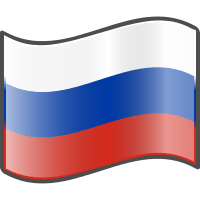 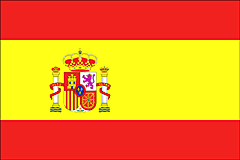 Он завидовал успеху друга.
Él envidiaba el éxito del amigo.
Глагол, выражающий 
эмоцию в
прошедшем времени
yспеху
(чему?)
Глаголы эмоций
Существительное происходит от глагола:

завидовать
зависть
+ предлог к и дательный падеж
“ Зависть  к богатым родственникам часто причина раздоров в семье”
Глаголы эмоций
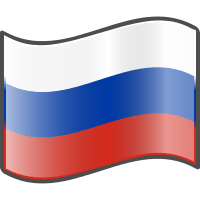 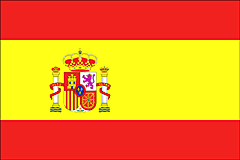 Эмоция:
Emoción:
Испытывать чувство зависти
Sentir una sensación de envidia
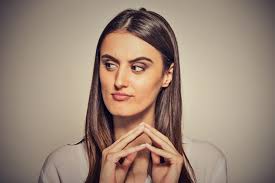 Глаголы эмоций
Пословица :
Зависть прежде нас родилась.
ЗАДАНИЕ
Completa las frases utilizando el verbo «завидовать» en la forma adecuada.

1) Он … своему сопернику.
2) Пожилые люди … здоровью и красоте молодости.
3) В следующем году ты поступишь в университет, но она тебе … !
4) Мы кажемся друзьями, но … друг-другу.
5) Я не … успеху моего брата.
задание
Completa las frases utilizando el verbo «завидовать» en la forma adecuada:

6) Аня жаловалась на судьбу и … старшей сестре.
7) Кому Вы … ?
8) Не надо ей … , её жизнь совсем не сладкая.
9) По-моему, Вера тебе …
10) …......подруге, она купила такое же платье.
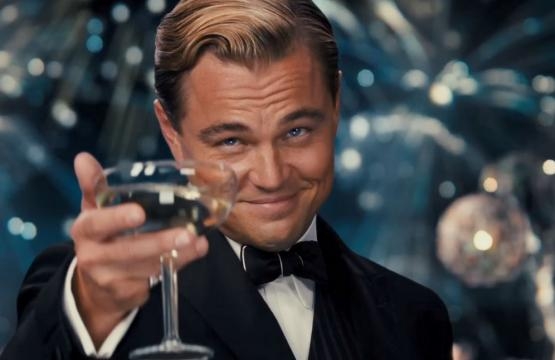 СПАСИБО
за внимание
Алессия Сесса